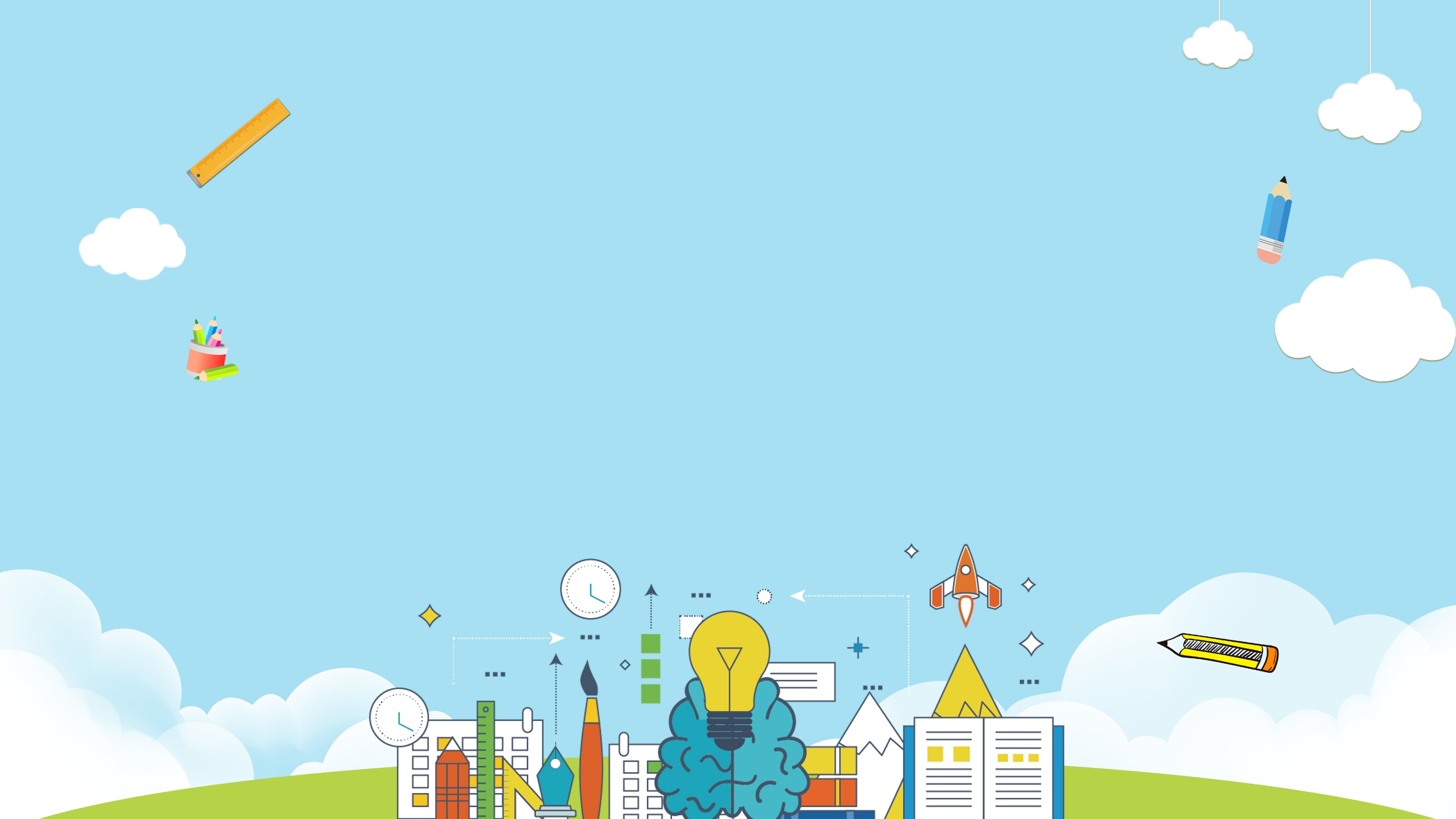 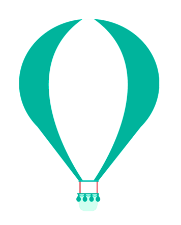 Tiết 12
Kể chuyện đã nghe đã đọc
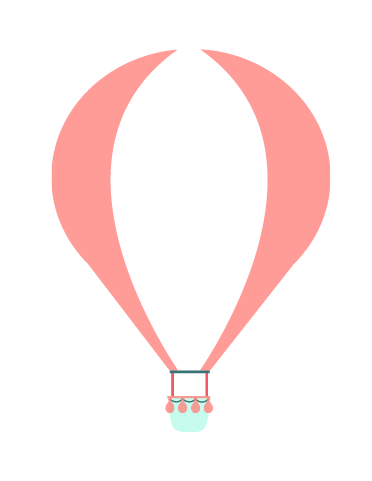 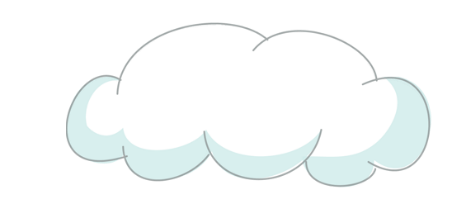 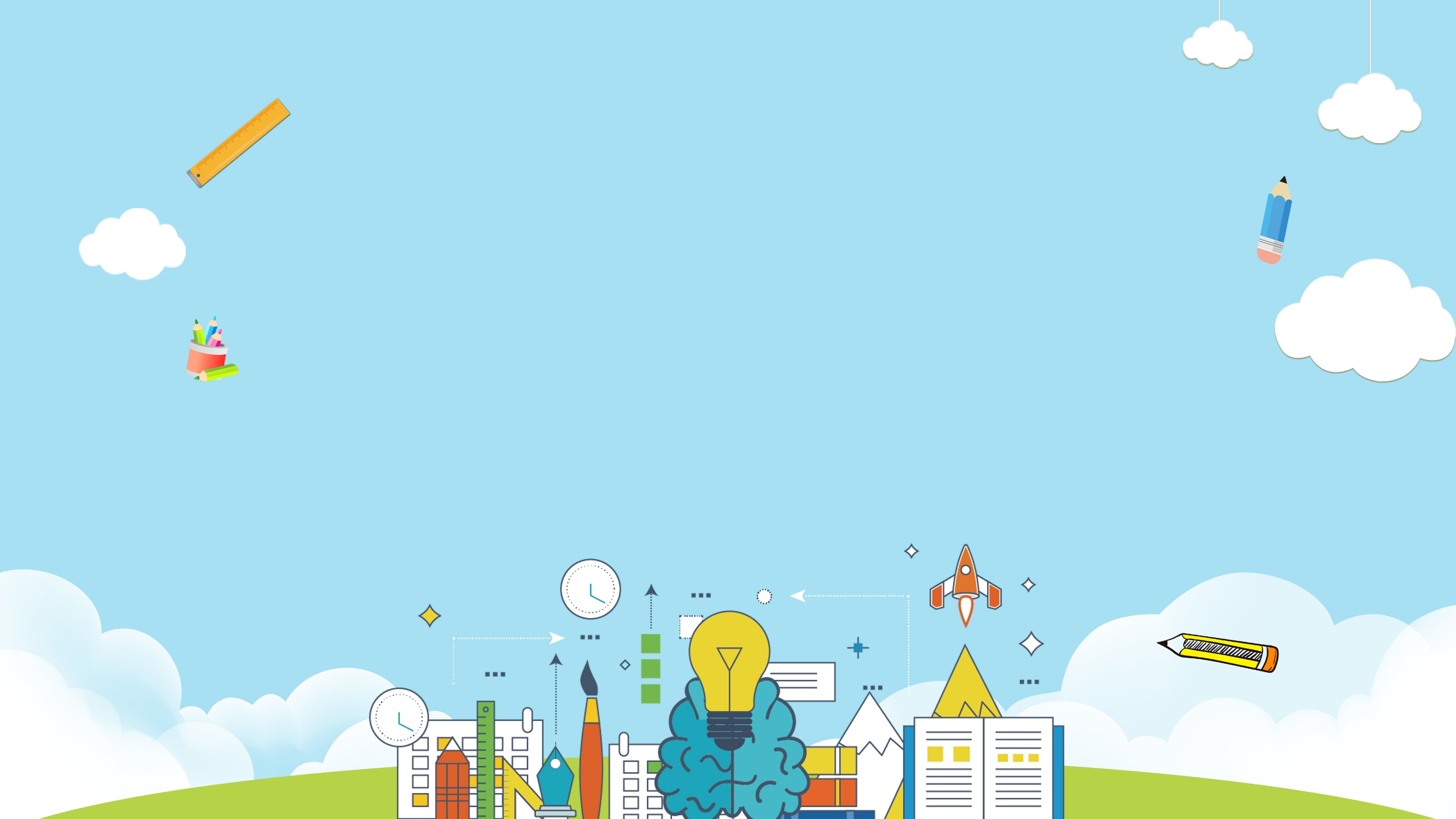 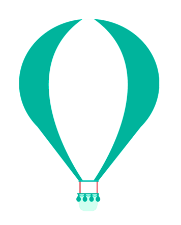 Kiểm tra bài cũ
Kể lại câu chuyện : Người đi săn và con nai
Nêu ý nghĩa câu chuyện
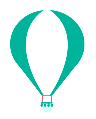 Kể chuyện đã nghe, đã đọc
Đề bài
Hãy kể một câu chuyện em đã nghe hay đã đọc có nội dung bảo vệ môi trường.
Gợi ý
1.Nội dung
a) Đọc lại đoạn văn ở bài tập 1, tiết Luyện từ và câu (tuần 12) để nắm được các yếu tố tạo thành môi trường.
b)Nhớ lại những truyện đã học về bảo vệ cây cối, loài vật, chống thiên tai để hiểu nội dung bảo vệ môi trường: Chim sơn ca và bông cúc trắng, Chiếc rễ đa tròn (Tiếng Việt 2, tập hai); Người đi săn và con vượn, Cóc kiện trời ( Tiếng Việt 3, tập hai).
Gợi ý
2.Giới thiệu tên truyện và kể lại nội dung truyện đã đọc
Mở đầu câu chuyện.
Diễn biến câu chuyện.(Kể rõ trình tự các sự kiện xảy ra, hành động của nhân vật trong truyện; chú ý nhấn mạnh những chi tiết liên quan đến việc bảo vệ môi trường.
3.Trao đổi về ý nghĩa của câu chuyện (giúp em nhận thức được điều gì về nhiệm vụ bảo vệ môi trường).
Kể cho nhau nghe
Nhận xét, đánh giá
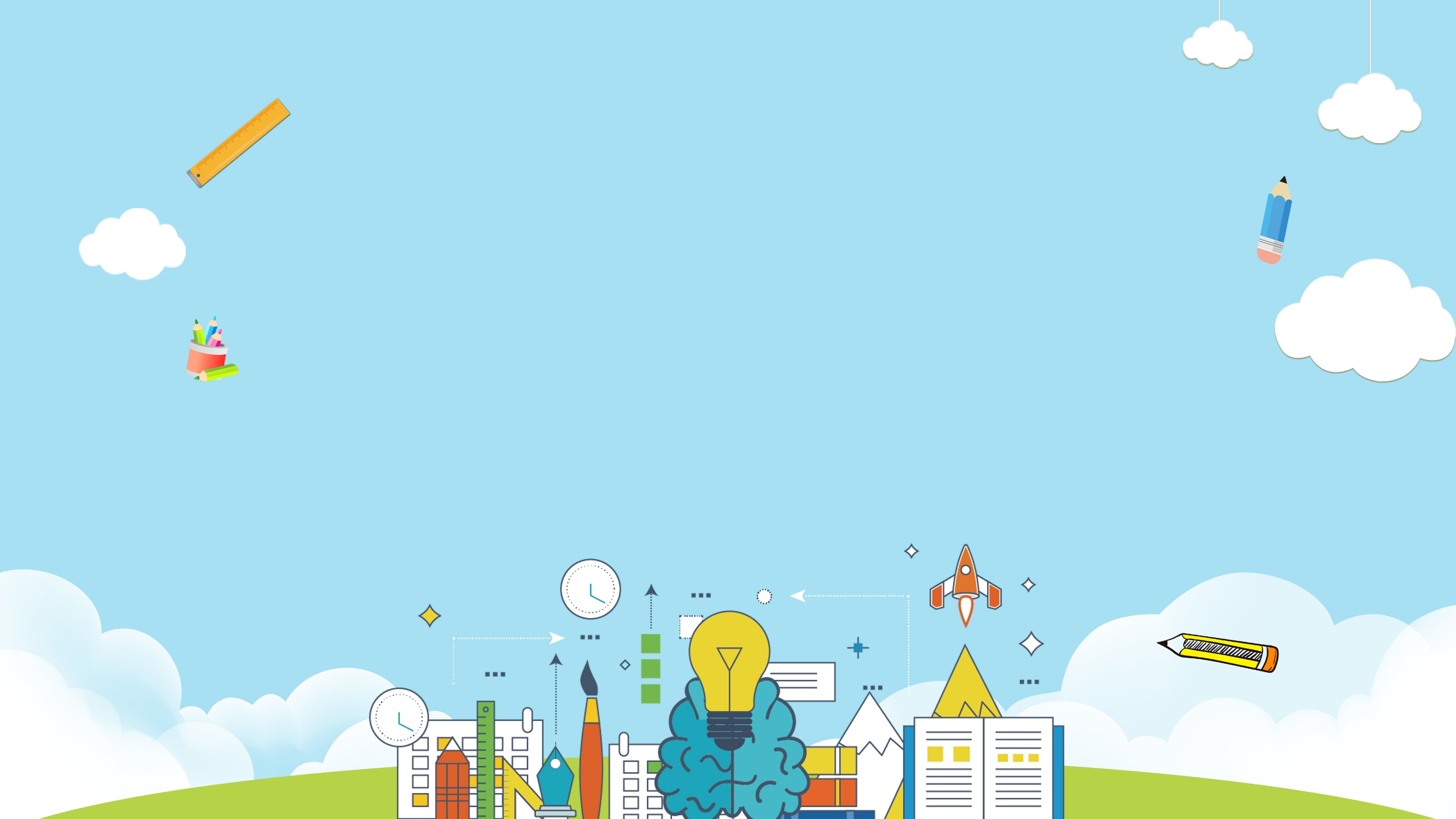 Cảm ơn đã lắng nghe